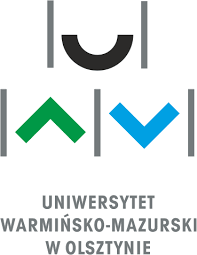 ABC NarciarstwA
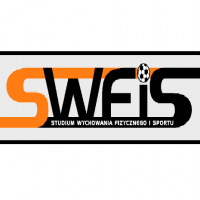 Historia narciarstwa
Znaleziska archeologiczne dowodzą, że narciarstwo było znane już w epoce kamiennej. Początkowe były to przytroczone do chodaków plecionki o kościanym lub drewnianym szkielecie ((karple, trugi lub rakiety śnieżne). Nie dawały one poślizgu, ale zapobiegały zapadaniu w śnieg i  były używane w wojsku i łowiectwie.
Szczególne zasługi dla narciarstwa posiada F. Nansen, norweski badacz i odkrywca, który w 1888 r. przeszedł na nartach Grenlandię i opisał to w książce „Na nartach przez Grenlandię”.
Historia narciarstwa
Za kolebkę narciarstwa sportowego uważana jest Norwegia, gdzie w 1767roku odbyły się zawody armii norweskiej- w narciarstwie biegowym połączonym ze strzelaniem
W drugiej połowie XIX w. rozpoczął się rozwój narciarstwa jako dyscypliny sportu
Najstarszą dyscypliną narciarską są biegi.  
Pierwszy na świecie podręcznik narciarski został wydany 1896r. , jego autorem był Austriak Matthias Zdarsky
Na przełomie XIX i XX w. narciarstwo zjazdowe staje się coraz bardziej znane w Alpach, dzięki czemu zyskuje nazwę „alpejskie”, co odróżnia je od „klasycznego”, składającego się z biegów i skoków, uprawianego głównie w Skandynawii.
Historia narciarstwa w polsce
Pierwszym Polakiem, który opisał jazdę na nartach był Józef Kopeć, ale prekursorem posługiwania się nartami na ziemiach polskich był Stanisław Barabasz, który na sprzęcie własnej produkcji wędrował po Tatrach. Za organizatora narciarstwa w Polsce uważany jest również Józef Sznaider
W 1919 roku powstał Polski Związek Narciarski (PZN), a w lutym 1929 roku w Zakopanem odbyły się I Międzynarodowe Zawody Narciarskie Międzynarodowej Federacji Narciarskiej- FIS
Wybitnymi narciarzami okresu międzywojennego byli Bronisław Czech i Stanisław Marusarz
W czasie II wojny światowej był zakaz uprawiania sportu i dorobek polskiego narciarstwa został zniszczony. Od 1945 roku popularność narciarstwa znacznie wzrosła i stało się ono sportem masowym. 
Pierwszym Polakiem medalistą igrzysk olimpijskich był Franciszek Groń-Gąsienica, który w 1956 roku w Cortina d’Ampezzo zdobył brązowy medal w kombinacji klasycznej.
Ubiór narciarzy dawniej i dziś
Podstawową i najważniejszą częścią ubrania narciarza sprzed 90 lat były spodnie. Pierwsi narciarze nosili zazwyczaj długie spodnie, wpuszczane w buty - popularne "narciarki". Chętnie zakładali też "pumpy", szerokie i wygodne, popularne zwłaszcza w okresie pionierskim polskiego narciarstwa. 
Pierwsi narciarze jeździli w kurtkach i kożuszkach. Dla ochrony przed zimnem nosili w plecaku nieprzemakalną, pelerynę batystową, a na głowie popularną w tym czasie "kominiarkę" lub czapkę wełnianą.
Kobiety przez długi czas jeździły w sukienkach. Dopiero w latach dwudziestych XX wieku zaczęły używać spodni dopasowanych do ciała, tzw. "bryczesów”, które nosili również mężczyźni.
Pierwsze narty miały powyżej dwóch metrów długości, były drewniane, miały metalowe wiązania i krawędzie. Były też cięższe niż obecnie, wymagały innej techniki jazdy.
Ubiór narciarzy dawniej i dziś
Dziś podstawą stroju narciarskiego jest dobrej jakości bielizna termiczna, która odprowadza wilgoć, dzięki czemu skóra pozostaje sucha, ale jednocześnie nie krępuje ruchów.
Dobra kurtka narciarska powinna być uszyta z tkaniny wodoodpornej i wiatroszczelnej, ale oddychającej. Ma być możliwie najlżejsza, ale też mocna i odporna na rozdarcia.
Podobne wymagania muszą spełniać spodnie narciarskie, które mają chronić narciarza przed przemoczeniem i przed podmuchami mroźnego wiatru
Rodzaje narciarstwa
– ALPEJSKIE, inaczej zjazdowe polega na zjeździe z przygotowanego stoku górskiego, bądź jeździe poza trasą. Jest to najbardziej popularna jazda, z jaką można się spotkać.
- KLASYCZNE dzieli się na dwie podgrupy:
-narciarstwo biegowe, bardzo popularne w Polsce dzięki Justynie Kowalczyk, która odnosi w tym sporcie ogromne sukcesy. 
- skoki narciarskie, znane, za sprawą naszych skoczków. Najbardziej znanymi są Adam Małysz, a z aktualnie skaczących zawodników Kamil Stoch, Dawid Kubacki 
– SZYBKIE, polega na jak najszybszej jeździe i osiąganiu rekordów prędkości w jeździe na wprost.
– DOWOLNE,  składają się na nie jazda po muldach oraz skoki ze skoczni i wykonywanie tricków: salt, obrotów, piruetów.
– FREESKING, to styl ekstremalny, polegający na wykonywaniu różnego rodzaju ewolucji ? skoków, ześlizgów po railach czy boxach, skoki w halfpipe na snowparku.
Sprzęt i ekwipunek w narciarstwie zjazdowym
Każdy narciarz bez względu na to, na jakim poziomie zaawansowania się znajduje, powinien być wyposażony w odpowiedni sprzęt narciarski. W skład podstawowego ekwipunku narciarza wchodzą:
– narty;
– buty narciarskie;
– kije narciarskie;
– kask;
– gogle;
– rękawice;
Typy nart:
– Easycarver – lekkie, przeznaczone dla początkujących narciarzy, łatwo się skręcają;
– Allround – najczęściej kupowane, charakteryzują się dużą zwrotnością;
– All Mountain – narty o średniej szerokości. Sprawdzają się na wygładzonym stoku, jak również głębszych warstwach śniegu;
– Race – dla zaawansowanych, preferujących szybką, ostrą jazdę;
– Freeride – bardzo szerokie narty, dające wrażenie sunięcia po powierzchni stoku.
Rodzaje butów narciarskich
• Allround - dla początkujących i średniozaawansowanych narciarzy. Lekkie i komfortowe, idealne do jazdy rekreacyjnej.
• All Mountain- dla narciarzy średniozaawansowanych i zaawansowanych, jeżdżących intensywnie ze średnią i dużą prędkością na przygotowanych trasach i poza nimi.
• Race- dla zaawansowanych narciarzy, lubiących prędkość i dynamiczną, sportową jazdę. Idealne do nart slalomowych albo gigantowych. 
• SkiTour – back country- dla fanów narciarstwa skitouringowego- przełajowego (wchodzenie pod górę i zjeżdżanie). Buty backcountry przypominają buty biegowe, ale są wyższe i sztywniejsze co ułatwia operowanie nartami przy terenowych zjazdach.
• High Performance- dla narciarzy – ekspertów.  Duża sztywność zapewnia maksymalną kontrolę nad nartami. 
• FreeRide/FreeStyle- dla miłośników jazdy poza wyznaczonymi trasami. Lekkie, o sztywnej skorupie, z funkcją ski- walk. 
• Woman- dla kobiet. Lekkie, dopasowane do anatomicznej budowy kobiecych stóp. W tej kategorii znajdziemy buty typu Race, All Mountain, a także All Round. 
• Junior- charakteryzują się niewielką wagą oraz miękkością.
Kijki narciarskie
Kijki mogą pomóc nawet z niewielkimi niestabilnościami podczas jazdy na nartach. Ostre końcówki kijków pozwalają na wbicie ich w śnieg, obciążenie i utrzymanie stabilności nawet na twardym śniegu lub w oblodzonych warunkach.
Na płaskim terenie, odpowiednia praca ramion i odpychanie się kijkami bardzo pomagają w poruszaniu się. 
 Podczas zjazdów kijki mogą pomóc zachować równowagę. Wbijając kijek, można obrócić się wokół niego i bardziej naturalnie wykonać skręt.
  Kijki powinny być dopasowane do wzrostu. Odpowiedni rozmiar najlepiej dobrać obracając kijek do góry nogami (rękojeścią skierowaną w dół) i chwytając go tuż nad talerzykiem. Kijki są dobre jeśli ręka jest zgięta pod kątem 90°.  Tak dobrany kijek dotyczy narciarstwa zjazdowego.
kask
Kask narciarski jest najważniejszym elementem ochronnym amatora sportów zimowych. Właściwy wybór kasku przekłada się na faktyczną protekcję głowy i ochronę zdrowia, życia. 
W Polsce istnieje obowiązek jazdy w kasku w przypadku dzieci do 16-tego roku życia. 
W niektórych krajach kaski są obowiązkowe dla wszystkich uczestników stoku. 
Kask, musi być przede wszystkim odpowiedniego rozmiaru i wygodny, czyli nie może uciskać w żadnym miejscu.
gogle
Gogle nie tylko chronią oczy przed słońcem, wiatrem czy śniegiem, ale też przed wszelkimi urazami mechanicznymi. Stanowią pewnego rodzaju tarczę dla większej części twarzy. 

Należy je odpowiednio dobrać, zwracając uwagę na kolor soczewek, kategorię filtra czy też na współczynnik przepuszczalności światła.
W pochmurne dni i po zmroku należy stosować soczewki jaśniejsze, natomiast do jazdy w dni słoneczne - idealne są soczewki ciemniejsze.
Rękawice narciarskie
Pierwszym i najważniejszym zadaniem rękawic narciarskich jest niedopuszczenie do zmarznięcia dłoni. Powinny być ciepłe, wodo i mrozoodporne 
Rękawice mają też zapewnić pewny chwyt i w określonym zakresie chronić palce przed różnego rodzaju urazami i kontuzjami, jakie mogłyby się przytrafić na skutek upadku. Ważna jest także wygoda, nie mogą one krępować ruchów.
Oznaczenie tras narciarskich
W Polsce trasy oznakowane są czterema kolorami.
ZIELONE - to trasy najmniej wymagające, idealne dla osób początkujących, do bezpiecznej nauki szusowaniania. Są szerokie, a średnie nachylenie tras to ok. 9°.
NIEBIESKIE - uchodzą za odrobinę trudniejsze niż trasy zielone. Nadal jednak będą bezpieczne dla osób, które nie mają dużego doświadczenia lub preferują spokojną, relaksacyjną jazdę. Stopień nachylenia jest tu już jednak wyższy i wynosi ok. 10-12 °.
CZERWONE - to trasy trudne, przeznaczone dla zdecydowanie bardziej doświadczonych narciarzy. Zwykle wybierają je osoby, które świetnie radzą sobie na trasach niebieskich i chcą wejść na kolejny poziom. Nachylenie wynosi ok. 12-16°. 
CZARNE - przeznaczone są dla najbardziej wtajemniczonych narciarzy i snowboardzistów. Wymagany jest dobry sprzęt, który poradzi sobie z trudnościami takimi jak m.in. niedoskonałe ukształtowanie terenu. Na czarnych trasach można spotkać na ukryte dołki, niespodziewane, ostre zakręty, czy sporej wielkości grudy lodu. Nachylenie tras czarnych to ok. 16°.
Przydatne informacje
Numery alarmowe w górach:
międzynarodowy numer alarmowy   112
(TOPR/GOPR)  985 lub 601 100 300

Bezpłatna aplikacja Ratunek:
to jedyna aplikacja zaaprobowana przez ochotnicze służy ratunkowe GOPR, TOPR, MOPR, WOPR i dołączona do oficjalnego systemu powiadamiana o zgłoszeniu wypadku.
Bibliografia:
Red. S. Neuhorn, G. Sadowski, Obozy zimowe- przewodnik do zajęć, Warszawa 2006. 
Z. Stanisławski, Narty. Praktyczny poradnik dla każdego, Wilkowice 2000. 
W. Zieleśkiewicz, Encyklopednia sportów zimowych, Warszawa 2002.